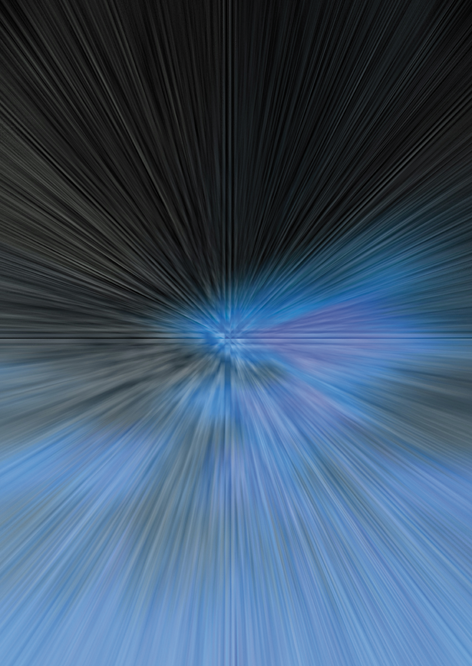 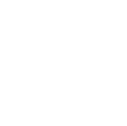 Marketing Electric Vehicles
Catherine Hutt
Society of Motor Manufacturers and Traders
chutt@smmt.co.uk
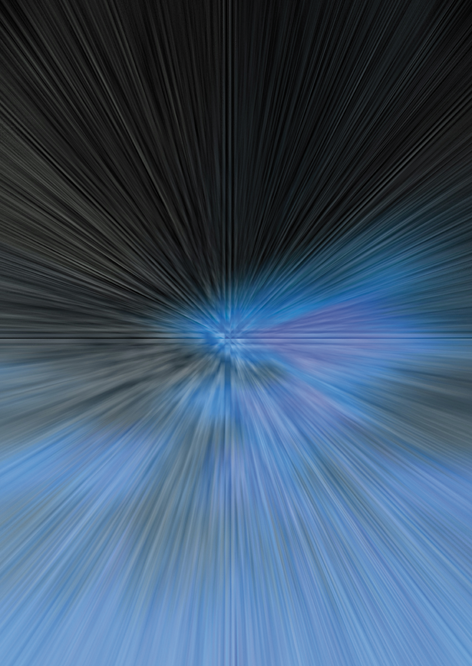 Marketing electric vehicles:
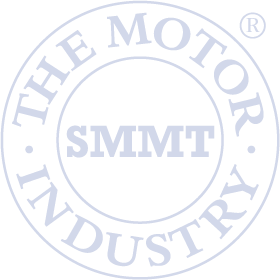 Brief introduction to Catherine/ SMMT

 The learning curve

 Message 1: Stages of the learning curve

 Message 2: Benefits, not features

 Message 3: Experiential marketing

 Working together to enable the EV market
SMMT:
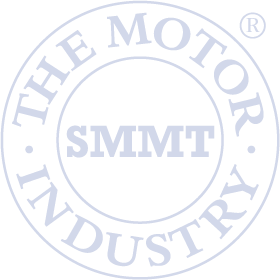 Voice of the automotive industry

 Recently formed EV Group

 Six key areas for the EV Group
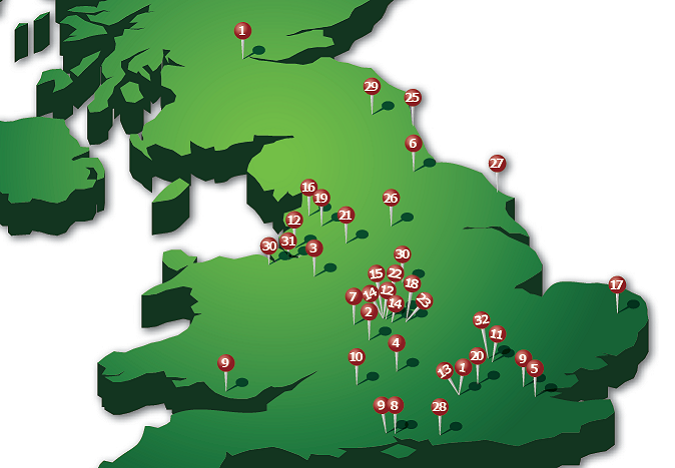 Our mission: 

“To encourage and promote, in the UK and abroad, the interests of the motor industry”
The learning curve:
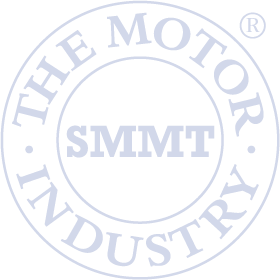 [Speaker Notes: EV Basics:
 What is an EV?
 Are there any on the market?
 Do they do what I want them to do?

Operational questions:
 Range, speed, capacity
 Where/ how do I charge it?
 What does it feel like to drive?

Buying criteria:
 Price  Additional benefits (free parking? Congestion charge?)
 Image: Is there any value added? Commercial/ personal value? (eg Pruis vs Honda)
 Warranty/ Safety/ running cost/ servicing/ charger installation/ RVs
 Creature comforts (iPhone doc/ gadgets...)
 Battery recycling]
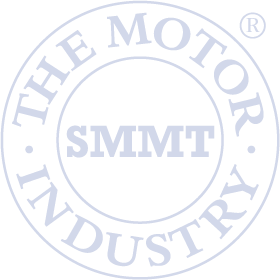 Message 1: Stages of the learning curve
Attention: EV basics
 What is an EV?
 Are there any on the market?
 Does an EV do what I want it to do?
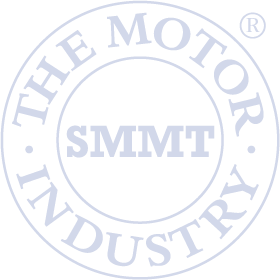 Message 1: Stages of the learning curve
Interest: Operational questions
 Range, speed, capacity
 Where/ how do I charge it?
 Charger installation
 Can the grid cope?
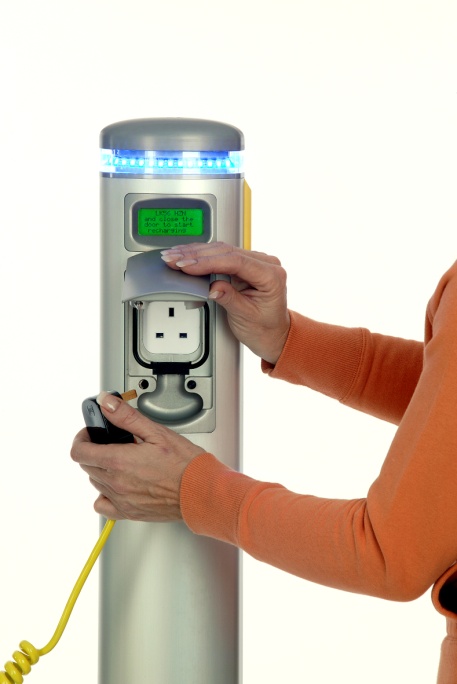 [Speaker Notes: Range: Milkfloat vs]
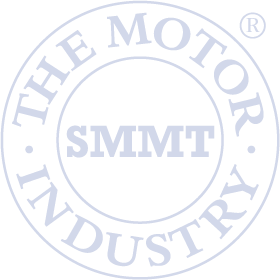 Message 1: Stages of the learning curve
Desire: Buying criteria (emotional)
 Price: Additional benefits?
 Image: Is there any value added? 
 What does it feel like to drive?
 Creature comforts (iPhone doc/ gadgets...)
 Warranty, running cost, servicing, RVs
 Battery recycling
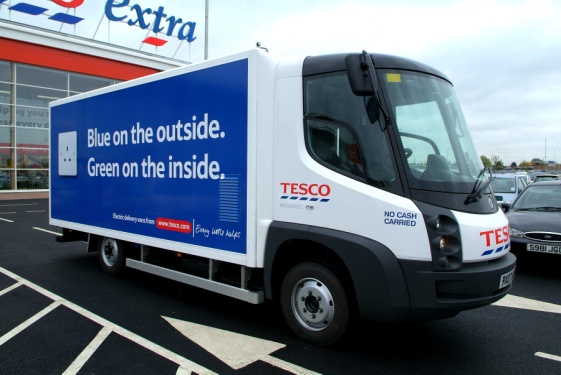 [Speaker Notes: Price: © charge? Parking? Free road tax?
 Image: Prius vs Honda – some will pay for perceived value
 BILLBOARD value
 Chargers: Where? When? Operational implications? How much? Can I retro-fit? Why now if better products are coming onto the market?
 Grid: Household 1-phase, not 3-phase. Worse in the US. But: 31m vehicles, 50% Evs, 10% uptake in 10-15 yrs, so 1.5m by 20-25, plus 90% in 10-15 yrs, so 13-14m by 2040 … grid will be updated by then
 Warranty etc: RVs have a role to play, that’s why we don’t buy fluorescent cars (Clarkeson), functional aspect moves up the agenda
 Creature comforts:]
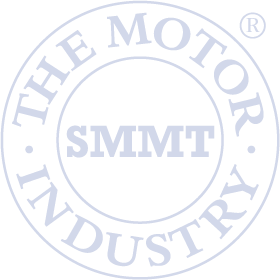 Message 1: Stages of the learning curve
Action: To buy or not to buy?
 All previous questions put together
[Speaker Notes: This is the hard part: you can lead a horse to water but you can’t make it drink…
Takes time and consistent messaging (industry brand required… even repositioning)

NB: Difference between countries;
UK = milk float stereotype
 Europe = EV understanding & acceptance
 US = 180’ turnaround since 2006]
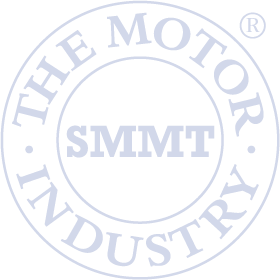 Message 2: Benefits, not features
Range
 Acceleration
 Seating capacity
Quiet, smooth drive
 Personal image
 Gadgets/ luxuries
 Low running costs
 Ideal for commuting
 Reduce personal CO2
The EVs of yesterday:
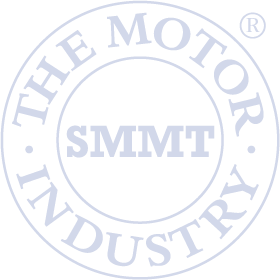 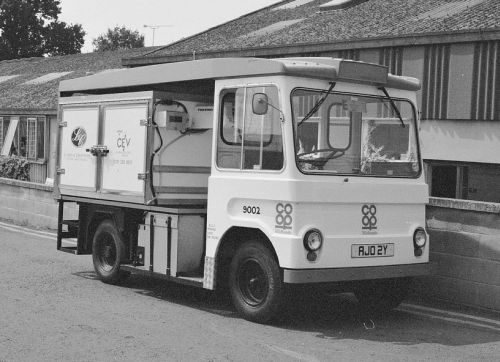 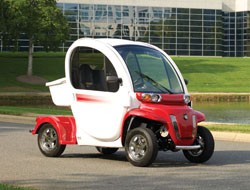 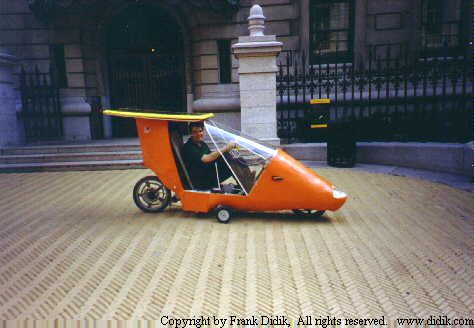 The EVs we see today:
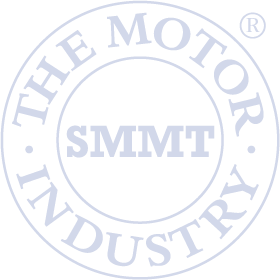 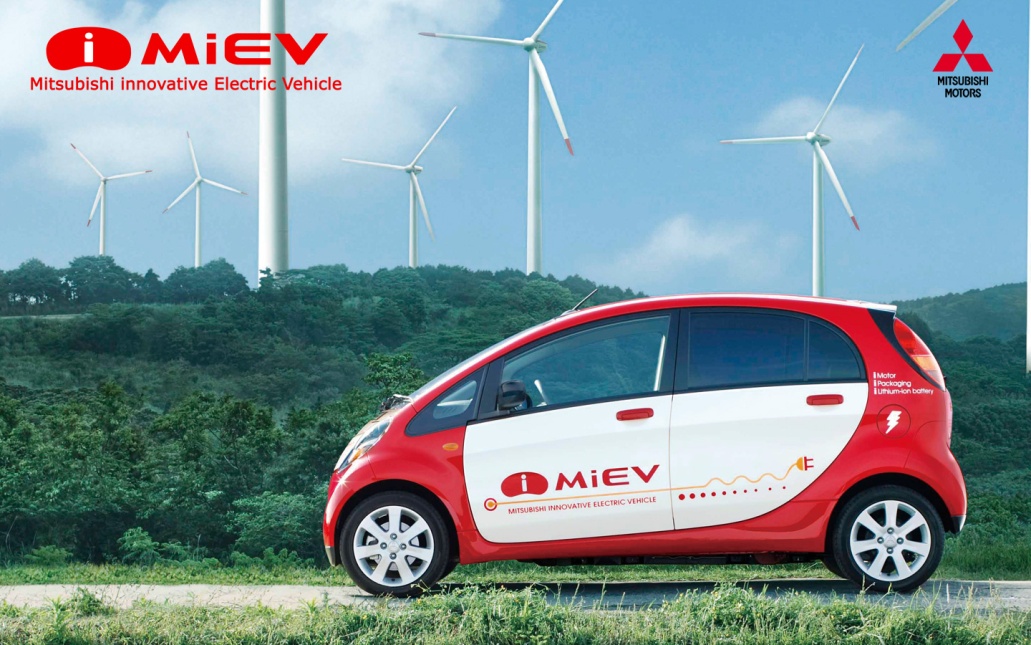 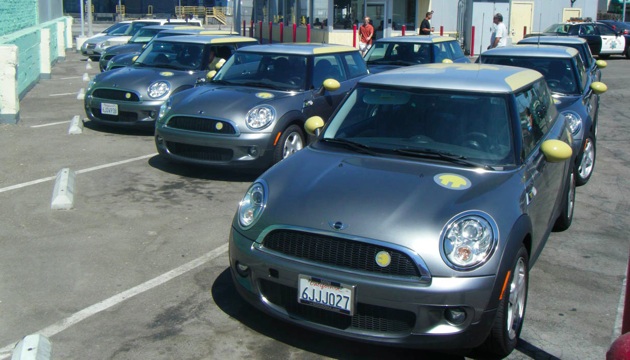 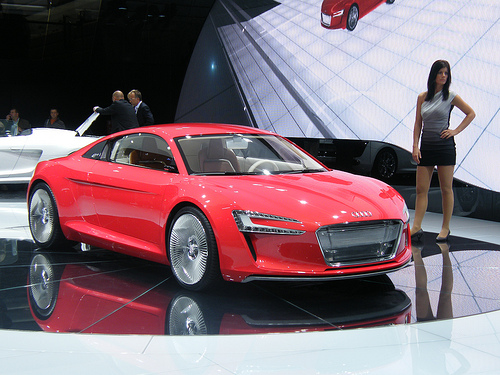 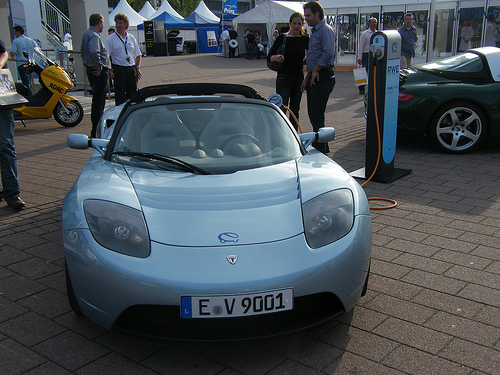 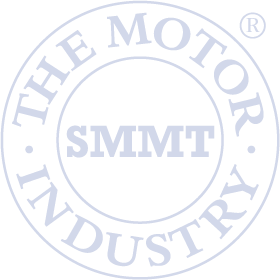 Message 3: Experiential Marketing
Speed up the learning curve

 Change perception: Win hearts and minds

 Don’t forget the new generation

 Look for suitable operations for the stage in the life cycle
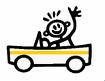 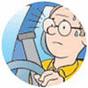 [Speaker Notes: Suitable operations: buyer behaviour changes...

 Early adopters: Car sharing schemes? Public sector fleets? (no vehicle choice)
 Early majority: Private hire vehicles? Company car fleets? (some choice of vehicles)
 Late majority: Joe Public (infinite choice of vehicles)
 Laggards:]
Message 3: Experiential Marketing
Marketing electric vehicles:
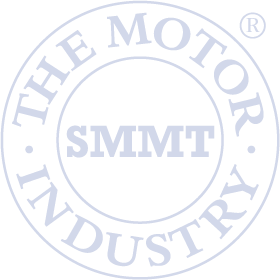 Brief introduction to Catherine/ SMMT

 The learning curve

 Message 1: Stages of the learning curve

 Message 2: Benefits, not features

 Message 3: Experiential marketing

 Working together to enable the EV market
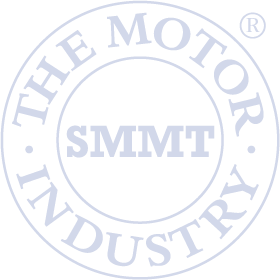 Potential uptake of EVs in the UK:
0% of 
established market but 50% potential of all journeys
2m cars bought each year
[Speaker Notes: EV Basics:
 What is an EV?
 Are there any on the market?
 Do they do what I want them to do?

Operational questions:
 Range, speed, capacity
 Where/ how do I charge it?
 What does it feel like to drive?

Buying criteria:
 Price  Additional benefits (free parking? Congestion charge?)
 Image: Is there any value added? Commercial/ personal value? (eg Pruis vs Honda)
 Warranty/ Safety/ running cost/ servicing/ charger installation/ RVs
 Creature comforts (iPhone doc/ gadgets...)
 Battery recycling]
Adoption rates:
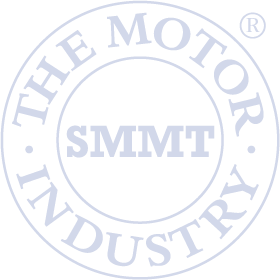 0% of 
established market but 50% potential of all journeys
10% of established market 

= 200,000 EVs?
90% of established market

= 1.8m Evs?
[Speaker Notes: EV Basics:
 What is an EV?
 Are there any on the market?
 Do they do what I want them to do?

Operational questions:
 Range, speed, capacity
 Where/ how do I charge it?
 What does it feel like to drive?

Buying criteria:
 Price  Additional benefits (free parking? Congestion charge?)
 Image: Is there any value added? Commercial/ personal value? (eg Pruis vs Honda)
 Warranty/ Safety/ running cost/ servicing/ charger installation/ RVs
 Creature comforts (iPhone doc/ gadgets...)
 Battery recycling]
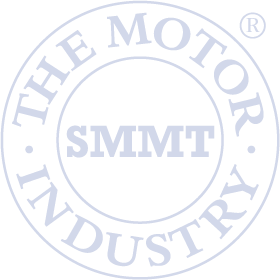 Working together to enable the EV market:
Incentives
Word of mouth
High profile advocates
Media coverage
Product marketing
Repositioning and Myth busting required!
Focus on emotional aspects
[Speaker Notes: Tipping points only work if a sequence of events comes together
Call for all stakeholders to work together to achieve the common goal
Without it neither government nor industry will achieve their aims]
Final thoughts:
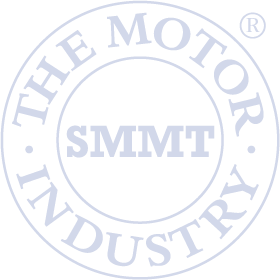 The learning curve isn’t optional

Success will depend on how quickly everyone can complete the learning curve

Bums on seats = vehicles sold

United we stand, divided we fall
Thank you for listening
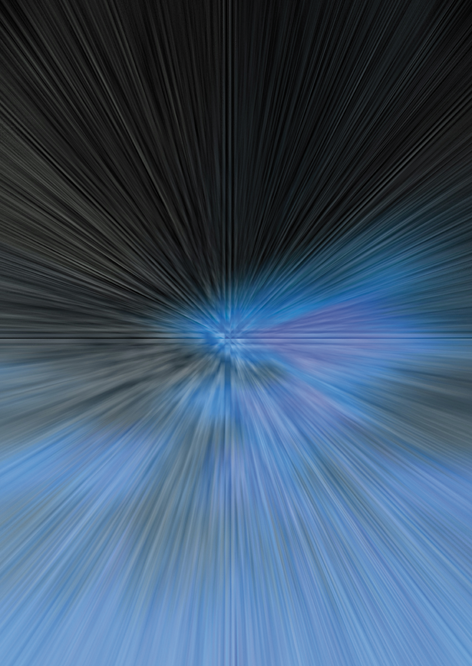 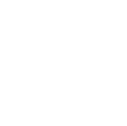 Marketing Electric Vehicles
Catherine Hutt
SMMT
chutt@smmt.co.uk
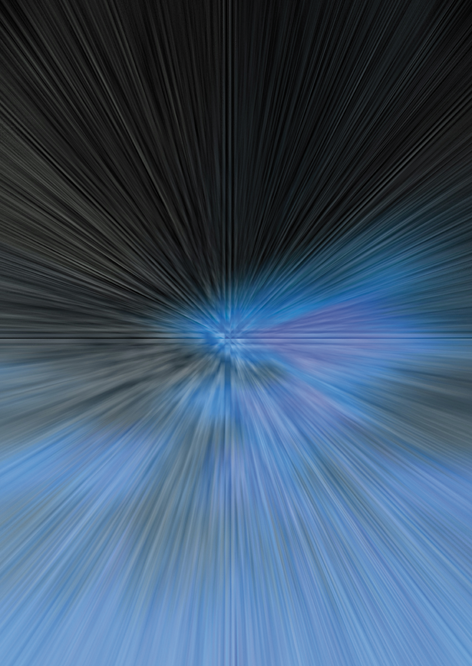